2020
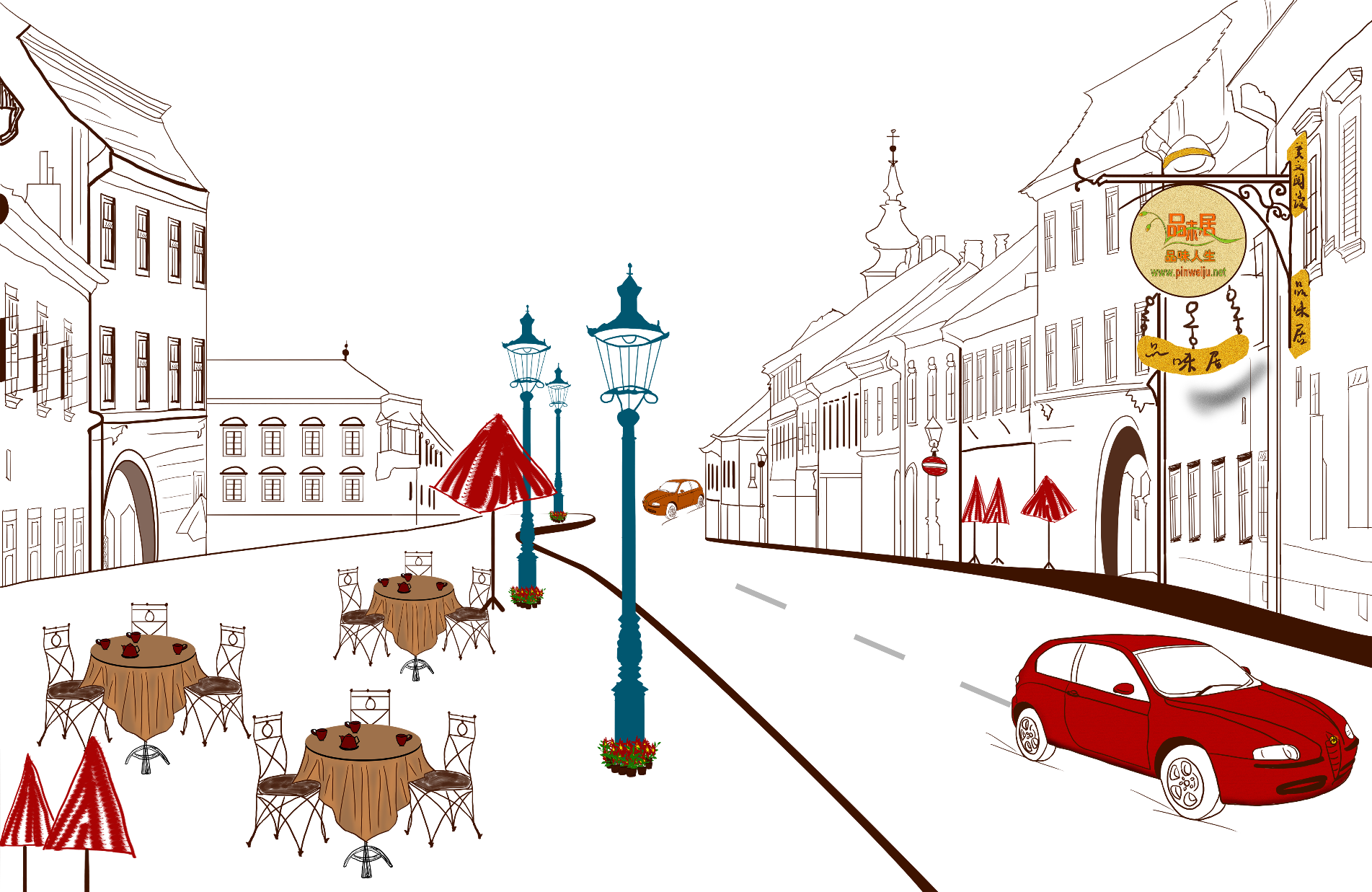 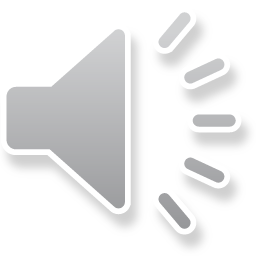 Creative hand-drawn universal PPT Template
Reporter:xxx         Time:xxx
CONTENTS
PART 01
PART 04
PART 02
PART 03
Title text added
Title text added
Title text added
Title text added
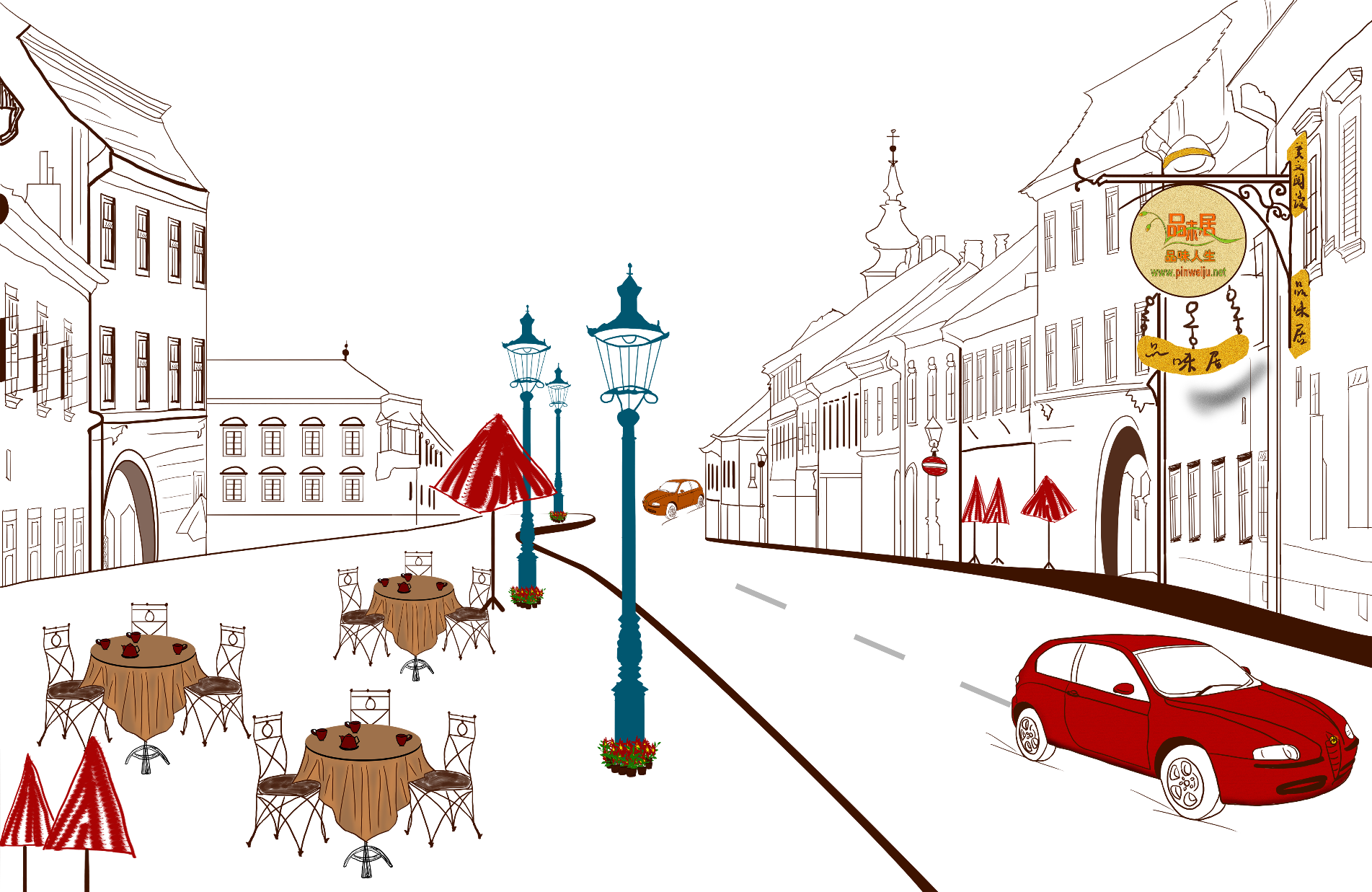 PART 01
Title text added
Users can present on a projector or computer or print out a presentation to make
Title text added
Users can present on a projector or computer or print out a presentation to make
Title text added
Users can present on a projector or computer or print out a presentation to make
Title text added
Enter the comprehensive description description of the chart above here, and the comprehensive description description of the chart above
Enter the comprehensive description description of the chart above and the comprehensive description description of the chart above here. Enter the description description of the chart above here
Enter the comprehensive description description of the chart above and the comprehensive description description of the chart above here. The description description of the chart above is entered here Click here to enter the comprehensive description of the chart above
Click here to enter the comprehensive description of the chart above, and here to enter the comprehensive description of the chart above. Click here to enter the comprehensive description of the chart above, click here to enter the comprehensive description description of the chart above
ADD YOUR TITLE
ADD YOUR TITLE
ADD YOUR TITLE
ADD YOUR TITLE
Lorem ipsum dol sit amet, consectetur adipisicing elit, sed do eiusmod tempor incididunt ut labore et dolorea anot a. Ut enim ad minim veniam
Lorem ipsum dol sit amet, consectetur adipisicing elit, sed do eiusmod tempor incididunt ut labore et dolorea anot a. Ut enim ad minim veniam
Lorem ipsum dol sit amet, consectetur adipisicing elit, sed do eiusmod tempor incididunt ut labore et dolorea anot a. Ut enim ad minim veniam
Lorem ipsum dol sit amet, consectetur adipisicing elit, sed do eiusmod tempor incididunt ut labore et dolorea anot a. Ut enim ad minim veniam
Click here to enter a title
Please enter your main narrative here
Please enter your main narrative here
Click here to enter a title
Please enter your main narrative here
Please enter your main narrative here
Click here to enter a title
Please enter your main narrative here
Please enter your main narrative here
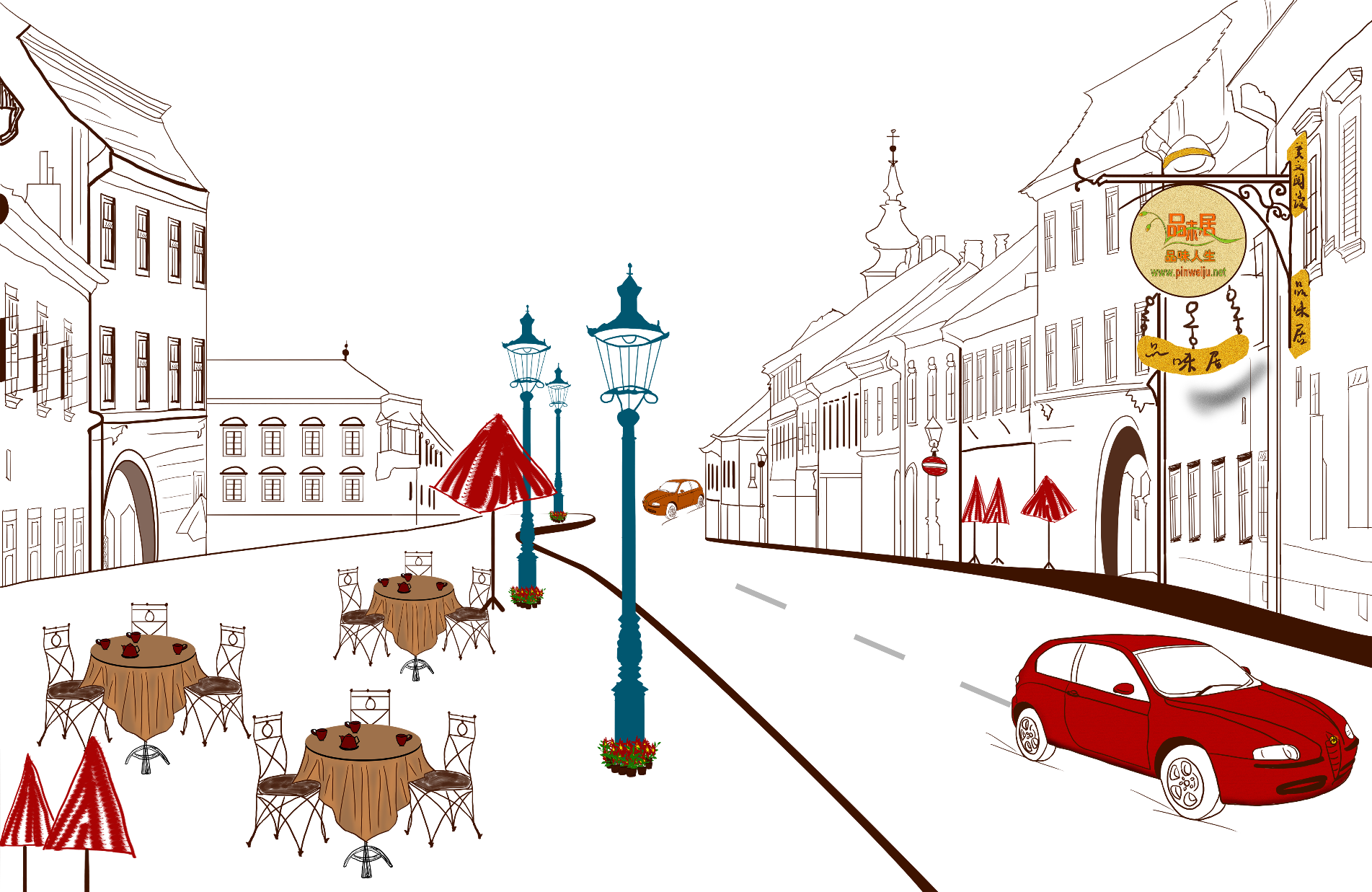 PART 02
Title text added
Enter descriptive text Input descriptive text
Enter descriptive text Input descriptive text
Enter descriptive text Input descriptive text
Enter descriptive text Input descriptive text
Enter descriptive text Input descriptive text
Enter descriptive text Input descriptive text
Enter descriptive text Input descriptive text
Enter descriptive text Input descriptive text
Lorem Ipsum simply
Please add text here Please add text here Please add text here Please add text here Please add text here Please add text here
Please add text here Please add text here Please add text here Please add text here Please add text here Please add text here
Please add text here Please add text here Please add text here Please add text here Please add text here Please add text here
Click here to enter a title
Please enter your main narrative here
Please enter your main narrative here
Click here to enter a title
Please enter your main narrative here
Please enter your main narrative here
1
3
Click here to enter a title
Please enter your main narrative here
Please enter your main narrative here
Click here to enter a title
Please enter your main narrative here
Please enter your main narrative here
2
4
After you hit your content here, or by copying your text, choose paste in this box and choose to keep only the text.
After you hit your content here, or by copying your text, choose paste in this box and choose to keep only the text.
After you hit your content here, or by copying your text, choose paste in this box and choose to keep only the text.
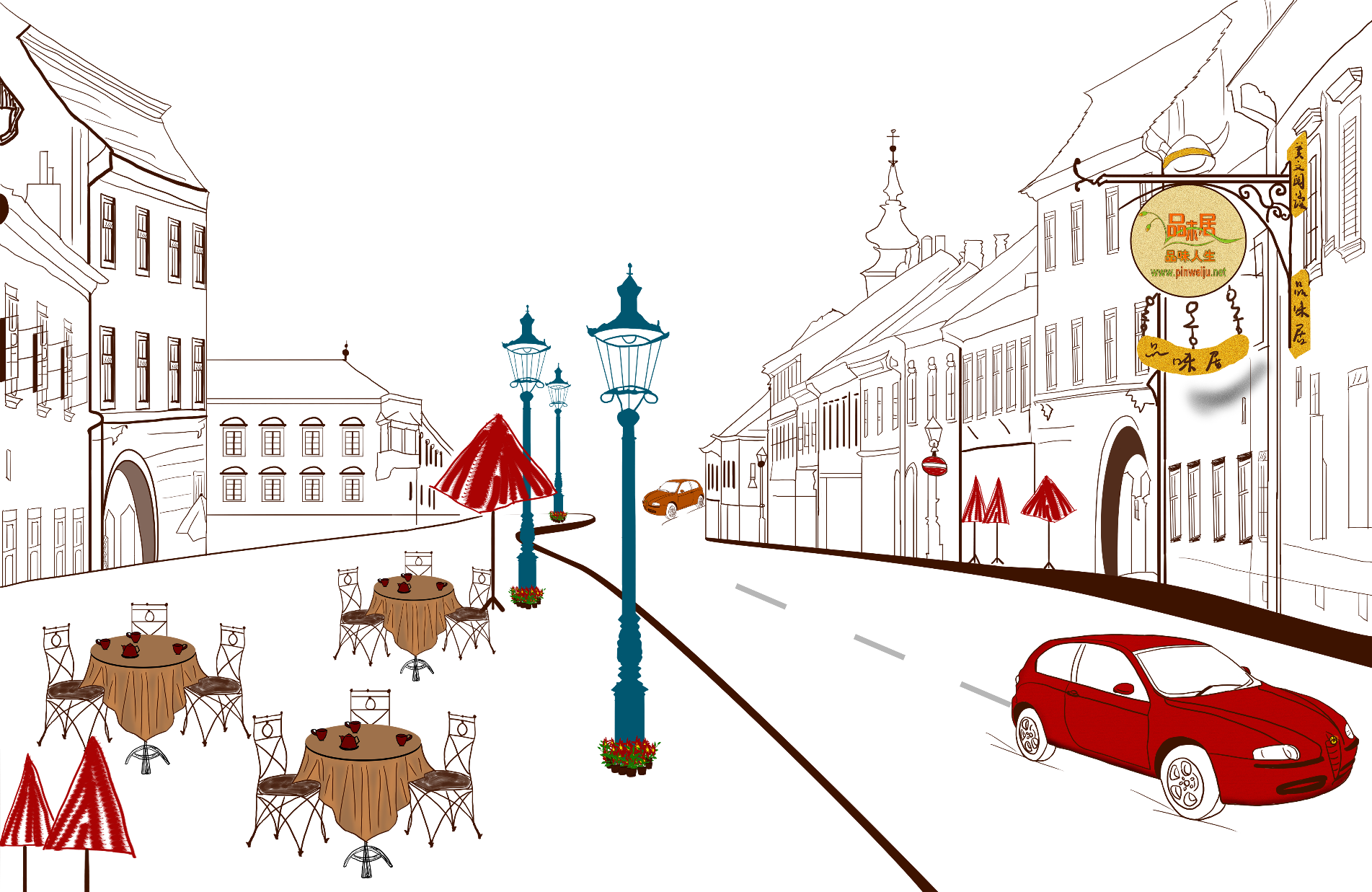 PART 03
Title text added
Click here to enter a title
Please enter your main narrative here
Please enter your main narrative here
Click here to enter a title
Please enter your main narrative here
Please enter your main narrative here
Click here to enter a title
Please enter your main narrative here
Please enter your main narrative here
Click here to enter a title
Please enter your main narrative here
Please enter your main narrative here
Text
Text
Text
Text
Click here to add a text description
Click here to add a text description
Click here to add a text description
Click here to add a text description
Click here to add a text description
Click here to add a text description
Click here to add a text description
Click here to add a text description
Enter the title here
Input descriptive text input descriptive text Input descriptive text Input descriptive text Input descriptive text Input descriptive text input descriptive text input descriptive text Input descriptive text input descriptive text input
Users can present on a projector or computer
Users can present on a projector or computer
04
02
03
01
Users can present on a projector or computer
Users can present on a projector or computer
Users can present on a projector or computer or print out a presentation
Users can present on a projector or computer or print out a presentation
Users can present on a projector or computer or print out a presentation
Users can present on a projector or computer or print out a presentation
Users can present on a projector or computer or print out a presentation
Users can present on a projector or computer or print out a presentation
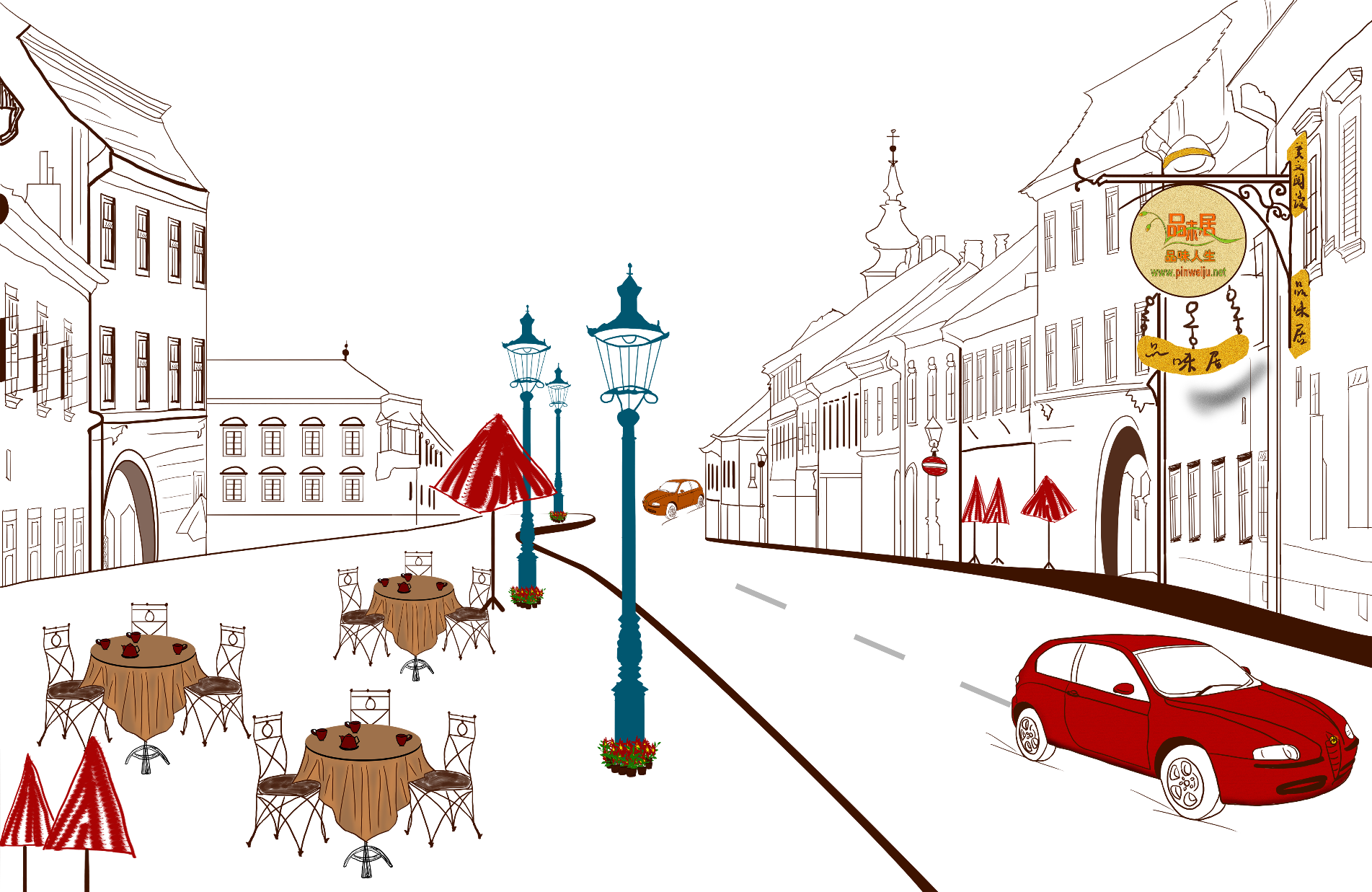 PART 04
Title text added
Click here to add text
Click here to add text
Click here to add text
Click here to add text
Title
Title
Title
Title
Click here to add text
Click here to add text
Click here to add text
Click here to add text
Click here to enter a title
Please enter your main narrative here
Please enter your main narrative here
Click here to enter a title
Please enter your main narrative here
Please enter your main narrative here
Click here to enter a title
Please enter your main narrative here
Please enter your main narrative here
03
01
02
Click here to enter a title
Please enter your main narrative here, please enter your main narrative here, please enter your main narrative here, please enter your main narrative here, please enter your main narrative here, enter your main narrative here
After you hit your content here, or by copying your text, choose paste in this box and choose to keep only the text. After you hit your content here, or by copying your text, choose paste in this box and choose to keep only the text.
01
02
03
04
Add text
Add text
Add text
Add text
Title text added
Title text added
Title text added
Users can present on a projector or computer or print out a presentation to make
Users can present on a projector or computer or print out a presentation to make
Users can present on a projector or computer or print out a presentation to make
BIG YOUR POWERPOINT
BIG YOUR POWERPOINT
BIG YOUR POWERPOINT
Praesent sodales odio sit amet odio tristi Praesent sodales odio sit amet odio tristi Lorem ipsum dol sit amet con etet ur adipiscing
Praesent sodales odio sit amet odio tristi Praesent sodales odio sit amet odio tristi Lorem ipsum dol sit amet con etet ur adipiscing
Praesent sodales odio sit amet odio tristi Praesent sodales odio sit amet odio tristi Lorem ipsum dol sit amet con etet ur adipiscing
2019
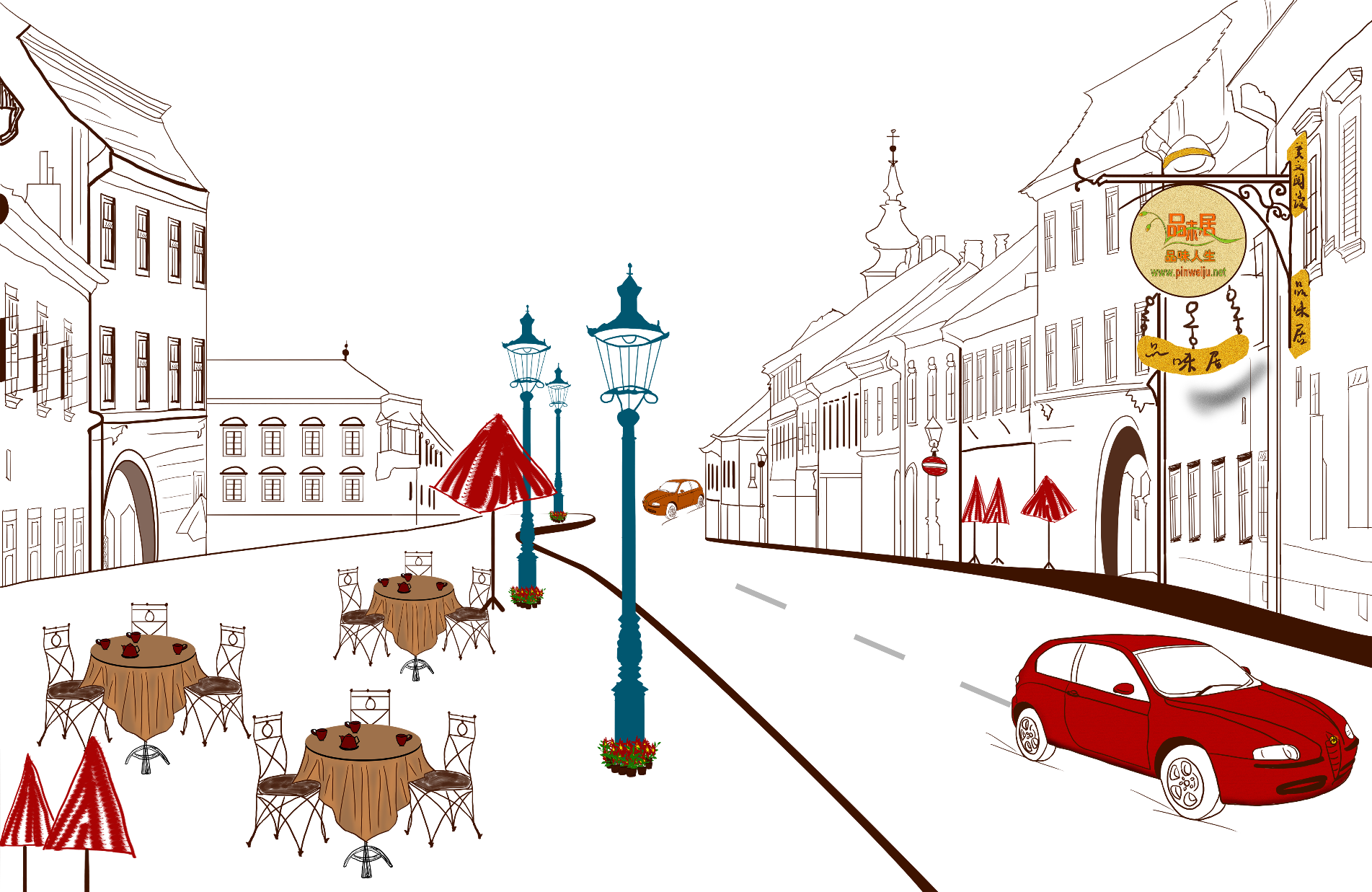 Thanks for watching
Reporter:Xxx         Time:Xxx